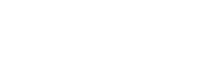 МІНІСТЕРСТВО АГРАРНОЇ ПОЛІТИКИ
ТА ПРОДОВОЛЬСТВА УКРАЇНИ
Державна фінансова підтримка розвитку фермерських господарств
та сільськогосподарської кооперації
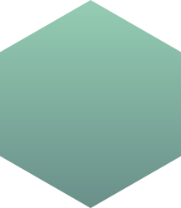 фермерські господарства
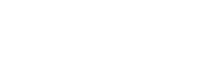 МІНІСТЕРСТВО АГРАРНОЇ ПОЛІТИКИТА ПРОДОВОЛЬСТВА УКРАЇНИ
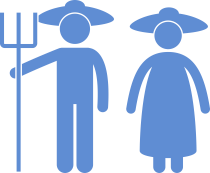 34 137
75%
Землекористування 
у фермерських господарствах
3%
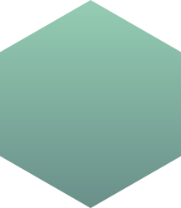 виробництво валовоїс.-г. продукції
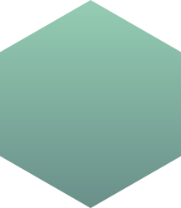 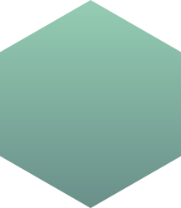 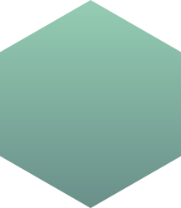 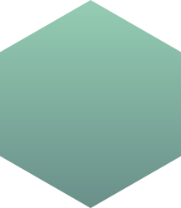 6-8%
вовни
зерна
молока
м’яса
9,8 %
6,2 %
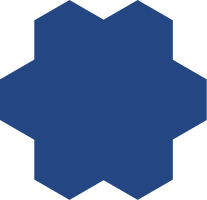 45,5 тис с/г підприємств
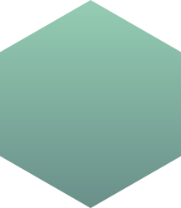 84 %
28 664 фг
20%
зайнято осіб
97 тис.
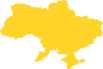 2%
13,4%
2,4%
Обсяг реалізованої 
продукції:
Молоко – 35,2 тис.т
Плодоовочева 
продукція – 2,0 тис. т
610 
діючі СОК,
 з них:
142 – молочні
79 - плодоовочеві
1125 
СОК
БЮДЖЕТНА ПРОГРАМА 2801230 «ФІНАНСОВА ПІДТРИМКА РОЗВИТКУ ФЕРМЕРСЬКИХ ГОСПОДАРСТВ»
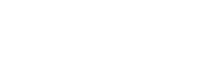 МІНІСТЕРСТВО АГРАРНОЇ ПОЛІТИКИТА ПРОДОВОЛЬСТВА УКРАЇНИ
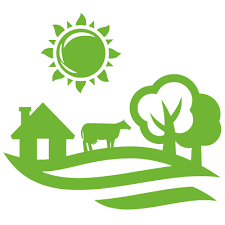 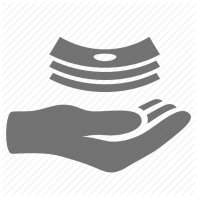 1 млрд. грн у 2018 році
500
здешевлення кредитів
компенсація вартості придбаної с/г техніки та обладнання вітчизняного виробництва
100
компенсація вартості закупленого насіння с/г рослин вітчизняної селекції
240
підтримка сільськогосподарських обслуговуючих кооперативів (СОК)
155
компенсація витрат за надані с/г дорадчі послуги
5
ПОРТРЕТ  ОТРИМУВАЧА ФІНАНСОВОЇ  ПІДТРИМКИ
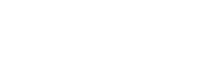 МІНІСТЕРСТВО АГРАРНОЇ ПОЛІТИКИТА ПРОДОВОЛЬСТВА УКРАЇНИ
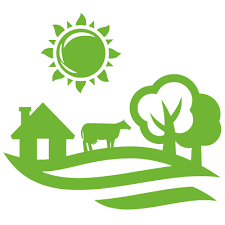 фермер з площею землі до 500 га
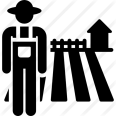 чистий дохід (виручка) від реалізації продукції (товарів, робіт, послуг) за останній рік до 15 млн гривень
кооператив: не менше 20 членів при цьому, хоча б один з яких – фермерське господарство, а інші - фізичні особи, у власності та користуванні кожного з яких перебуває не більше 100 га земель сільськогосподарського призначення
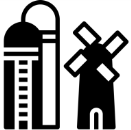 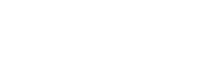 МІНІСТЕРСТВО АГРАРНОЇ ПОЛІТИКИТА ПРОДОВОЛЬСТВА УКРАЇНИ
КОМПЕНСАЦІЯ  ВАРТОСТІ ЗА  ЗАКУПЛЕНЕ НАСІННЯ
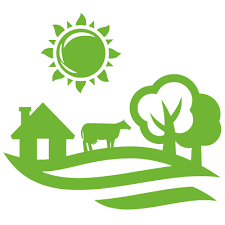 Часткова компенсація вартості закупленого у суб’єктів насінництва насіння сільськогосподарських рослин вітчизняної селекції80 % вартості насіння (без ПДВ), але не більше 30 000 гривень на одне господарство
придбати насіння с.-г. рослин вітчизняної селекції у суб’єктів насінництва, зазначених в Державному реєстрі суб'єктів насінництва та розсадництва
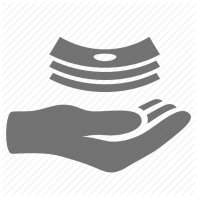 сформувати пакет підтвердних документів
подати до державного банку заявку та підтвердні документи
отримати кошти на поточний рахунок
ЗДЕШЕВЛЕННЯ КРЕДИТІВ
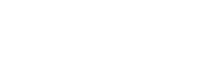 МІНІСТЕРСТВО АГРАРНОЇ ПОЛІТИКИТА ПРОДОВОЛЬСТВА УКРАЇНИ
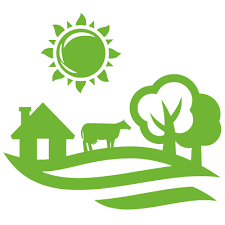 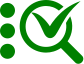 мета зробити кредити доступними для фермера
Компенсація: до 1,5 облікової ставки НБУ, 
але не вище розміру, передбаченого кредитним договором, зменшеним на 1 відсотковий пункт
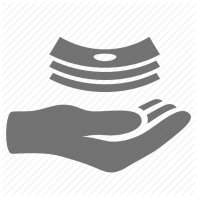 Відсоткові ставки за кредитами, залученими до одного року – 
сума кредиту не може перевищувати 500 000 грн
Відсоткові ставки за кредитами, залученими до трьох років – 
сума кредиту не може перевищувати  9 000 000 грн
Поповнення обігових коштів
Придбання основних засобів
За фактом підтвердження витрат
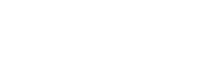 МІНІСТЕРСТВО АГРАРНОЇ ПОЛІТИКИТА ПРОДОВОЛЬСТВА УКРАЇНИ
ЗДЕШЕВЛЕННЯ КРЕДИТІВ
укласти з державним банком кредитний договір
подати до державного банку заявку та 
підтвердні документи
отримати кредит
щомісячно сплачувати відсотки та отримувати компенсацію на поточний рахунок за кредитним договором
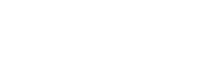 МІНІСТЕРСТВО АГРАРНОЇ ПОЛІТИКИТА ПРОДОВОЛЬСТВА УКРАЇНИ
КОМПЕНСАЦІЯ  ВАРТОСТІ
за с/г дорадчі послуги
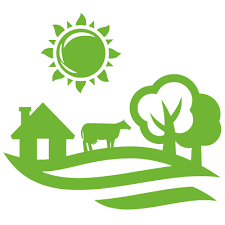 Часткова компенсація сільськогосподарським дорадчим службам, пов’язаних з наданням дорадчих послуг90 відсотків вартості (без ПДВ), 
але не більше ніж 10 000 гривень
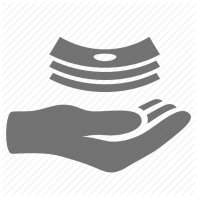 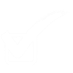 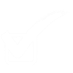 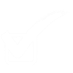 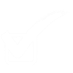 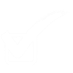 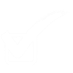 Надання дорадчих послуг здійснюється за напрямами:
зоотехнія
маркетинг
ветеринарія
юридичні консультації
агрономія
бухгалтерський облік
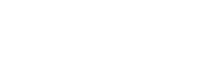 МІНІСТЕРСТВО АГРАРНОЇ ПОЛІТИКИТА ПРОДОВОЛЬСТВА УКРАЇНИ
КОМПЕНСАЦІЯ  ВАРТОСТІ
за с/г дорадчі послуги
укласти договір про надання дорадчих послуг
надати дорадчі послуги згідно з договором
сформувати пакет підтвердних документів
подати до державного банку заявку та підтвердні документи
отримати кошти на поточний рахунок
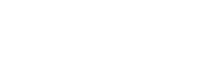 МІНІСТЕРСТВО АГРАРНОЇ ПОЛІТИКИТА ПРОДОВОЛЬСТВА УКРАЇНИ
КОМПЕНСАЦІЯ  ВАРТОСТІ ЗА С/Г ТЕХНІКУ І ОБЛАДНАННЯ
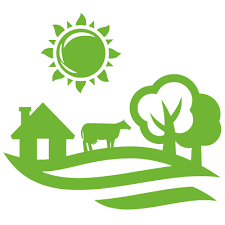 40% вартості - за закуплену техніку та обладнання  вітчизняного виробництва
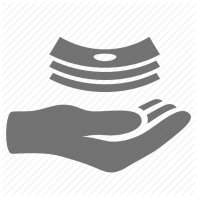 25 %

за рахунок бюджетної програми КПКВК 2801580 «Фінансова підтримка сільгосптоваровиробників» 
за напрямом «Часткова компенсація вартості сільськогосподарської техніки та обладнання вітчизняного виробництва»
15%

за рахунок бюджетної програми КПКВК 2801230 «Фінансова підтримка розвитку фермерських господарств»
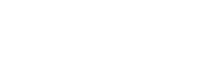 МІНІСТЕРСТВО АГРАРНОЇ ПОЛІТИКИТА ПРОДОВОЛЬСТВА УКРАЇНИ
КОМПЕНСАЦІЯ  ВАРТОСТІ ЗА С/Г ТЕХНІКУ І ОБЛАДНАННЯ
вибрати постачальника техніки чи обладнання, згідно з Переліком вітчизняної техніки та обладнання для АПК
закупити техніку чи обладнання вітчизняного виробництва
сформувати пакет підтвердних документів
подати до державного банку заявку та підтвердні документи
отримати кошти на поточний рахунок
ФІНАНСОВА ПІДТРИМКА СОК
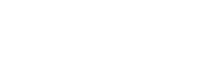 МІНІСТЕРСТВО АГРАРНОЇ ПОЛІТИКИТА ПРОДОВОЛЬСТВА УКРАЇНИ
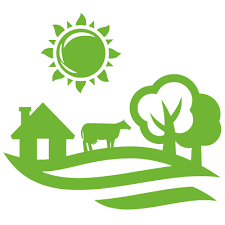 Напрями діяльності СОК: 

молочарський та плодово-ягідний
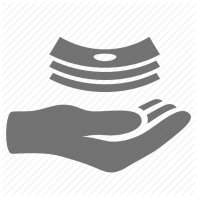 70% на придбання обладнання для переробки та зберігання сільськогосподарської продукції 
(але не більше 3 млн грн) 
за умови попередньої оплати СОК постачальнику 
30% її вартості
ФІНАНСОВА ПІДТРИМКА СОК
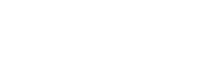 МІНІСТЕРСТВО АГРАРНОЇ ПОЛІТИКИТА ПРОДОВОЛЬСТВА УКРАЇНИ
отримати в державному банку бланк простого векселя
укласти договір з постачальником обладнання
сплатити 30 % вартості обладнання (без ПДВ) та ПДВ
виписати постачальнику вексель
отримати обладнання з підтверджуючими документами
подати заявку та підтвердні документи до регіональної комісії в паперовому вигляді, а до Мінагрополітики - в електронному вигляді.
ПІДТРИМКА 
через УКРДЕРЖФОНД
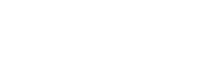 МІНІСТЕРСТВО АГРАРНОЇ ПОЛІТИКИТА ПРОДОВОЛЬСТВА УКРАЇНИ
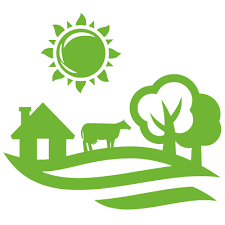 Порядок використання коштів, передбачених у державному бюджеті для надання підтримки фермерським господарствам
Постанова КМУ від 25.08.2004 №1102
придбання техніки, обладнання,
 поновлення обігових коштів, 
 придбання маточного поголів’я   сільськогосподарських тварин 
 проведення оцінки відповідності виробництва органічної продукції (сировини),
 виробництва та переробки сільськогосподарської продукції, 
 будівництва та реконструкції виробничих і невиробничих приміщень, 
 закладення багаторічних насаджень, 
 для сплати пайових внесків до пайових фондів СОК, утворених фермерськими господарствами самостійно або разом з членами ОСГ, 
 зрошення та меліорації земель.
Безвідсотковий кредит 
на поворотній основі
ОЧІКУВАНІ  РЕЗУЛЬТАТИ
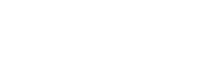 МІНІСТЕРСТВО АГРАРНОЇ ПОЛІТИКИТА ПРОДОВОЛЬСТВА УКРАЇНИ
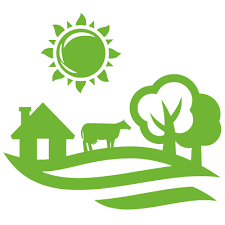 збільшення частки фермерських господарств у виробництві валової продукції сільського господарства до 10%
оновлення та модернізація виробничих і переробних потужностей
підвищення рівня біобезпеки і якості продукції
зростання кількості зареєстрованих фермерських господарств та виведення їх з тіні. Як результат, збільшення податкових надходжень
збільшення кількості членів сільськогосподарських обслуговуючих кооперативів
відродження вітчизняної селекції насінництва
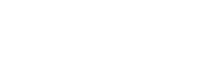 МІНІСТЕРСТВО АГРАРНОЇ ПОЛІТИКИ
ТА ПРОДОВОЛЬСТВА УКРАЇНИ
ДЯКУЮ ЗА
УВАГУ!